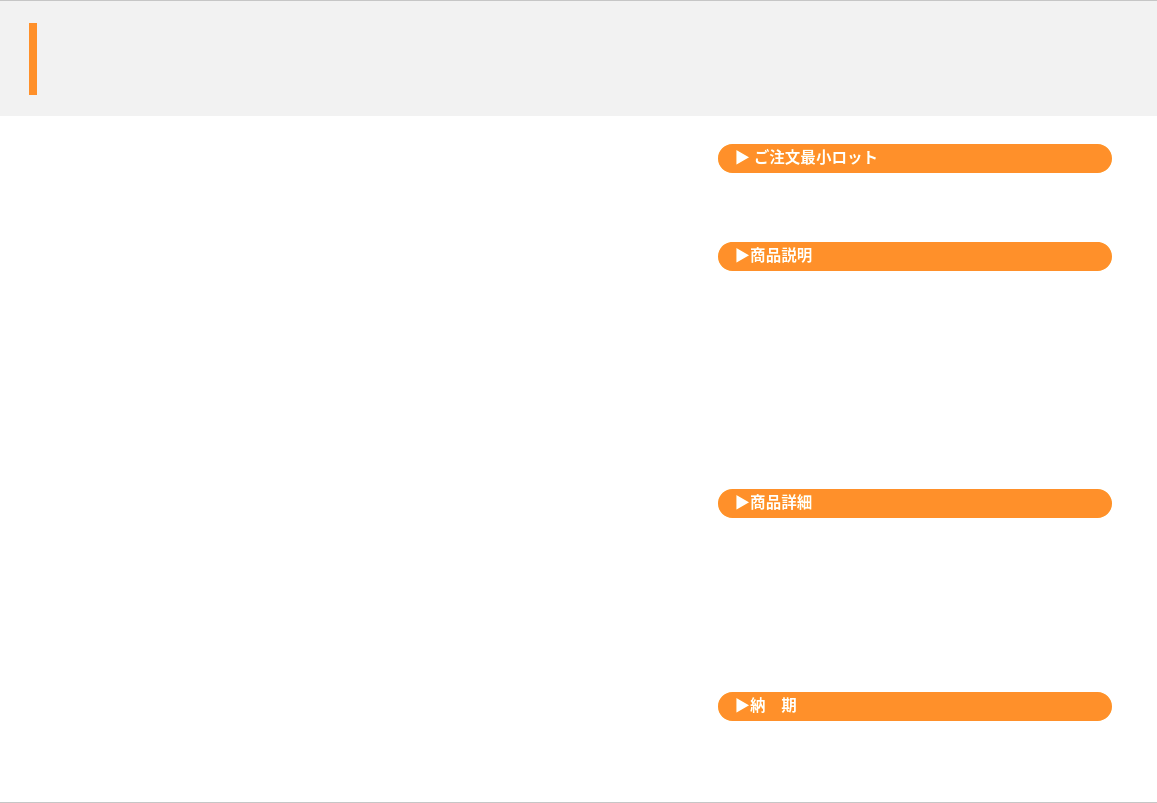 ノータッチキーホルダー
コロナ対策グッズ！
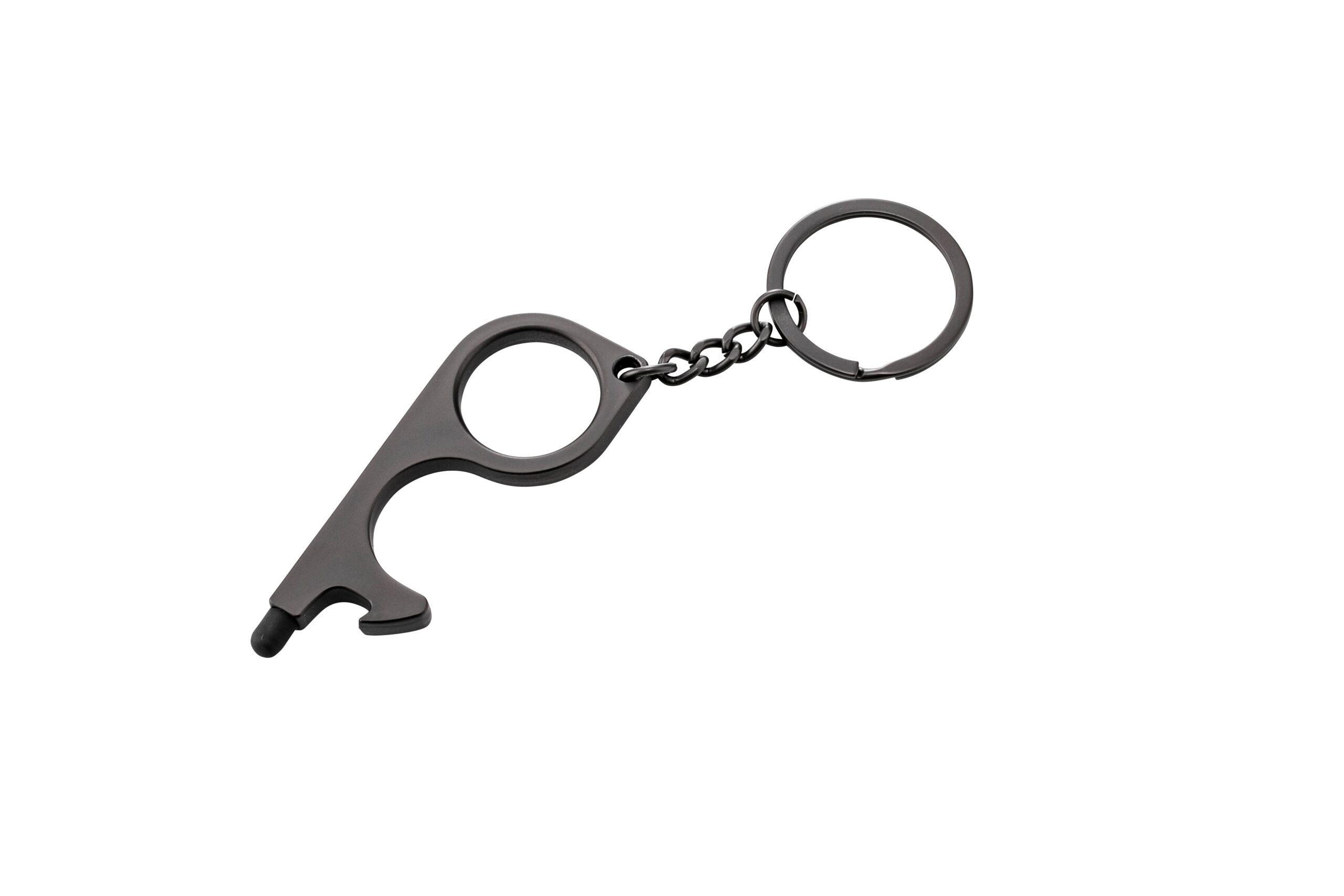 300個から
できる限りものに触れないためのフック
用途はドアの開け閉め、つり革フック、ATM等のボタン操作
スマホにも使えるタッチペン付き
先端がタッチペンパーツなので傷つけにくい
携帯しやすいキーホルダータイプ
シルバーニッケルメッキ、ゴールドメッキ、ブラックメッキできます。
各メッキ艶消しタイプも可能
レーザー名入れ可能

※ノータッチキーホルダーは感染を完全に防ぐものではありません。
品　番　　org450
サイズ　　約70×28mm（本体）
材　質　　亜鉛合金等
名入れ　　レーザー
外　装　　個別PP袋入
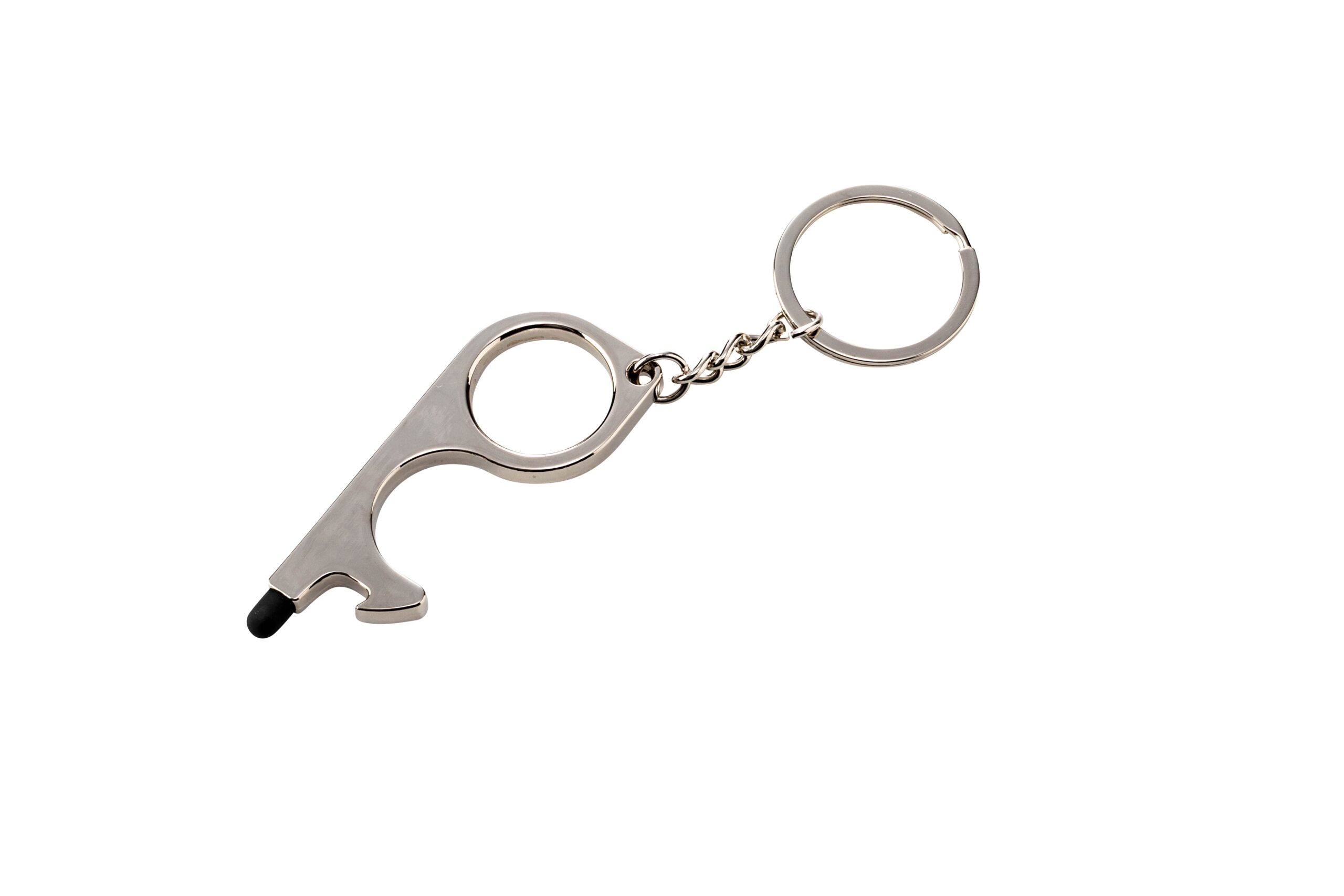 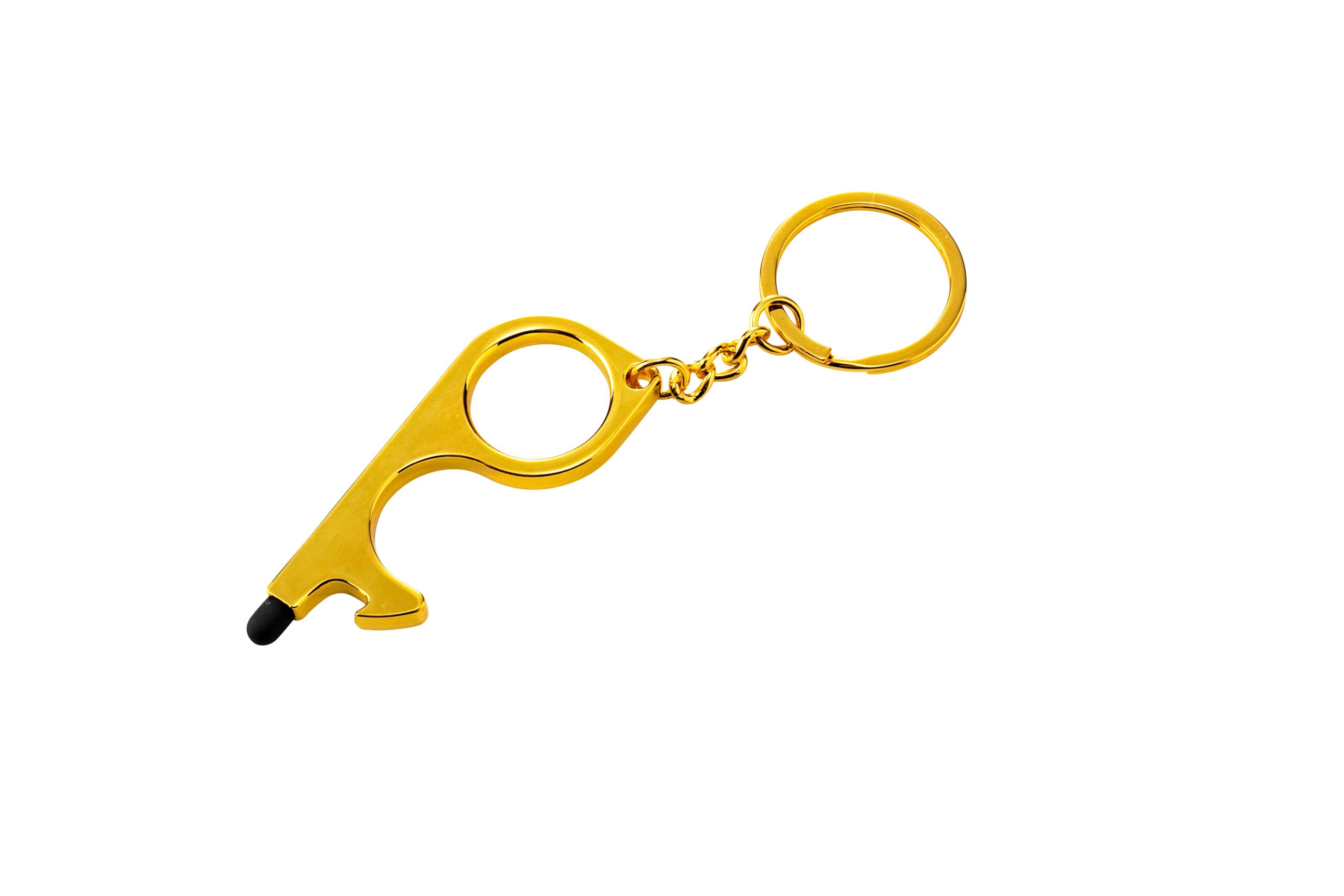 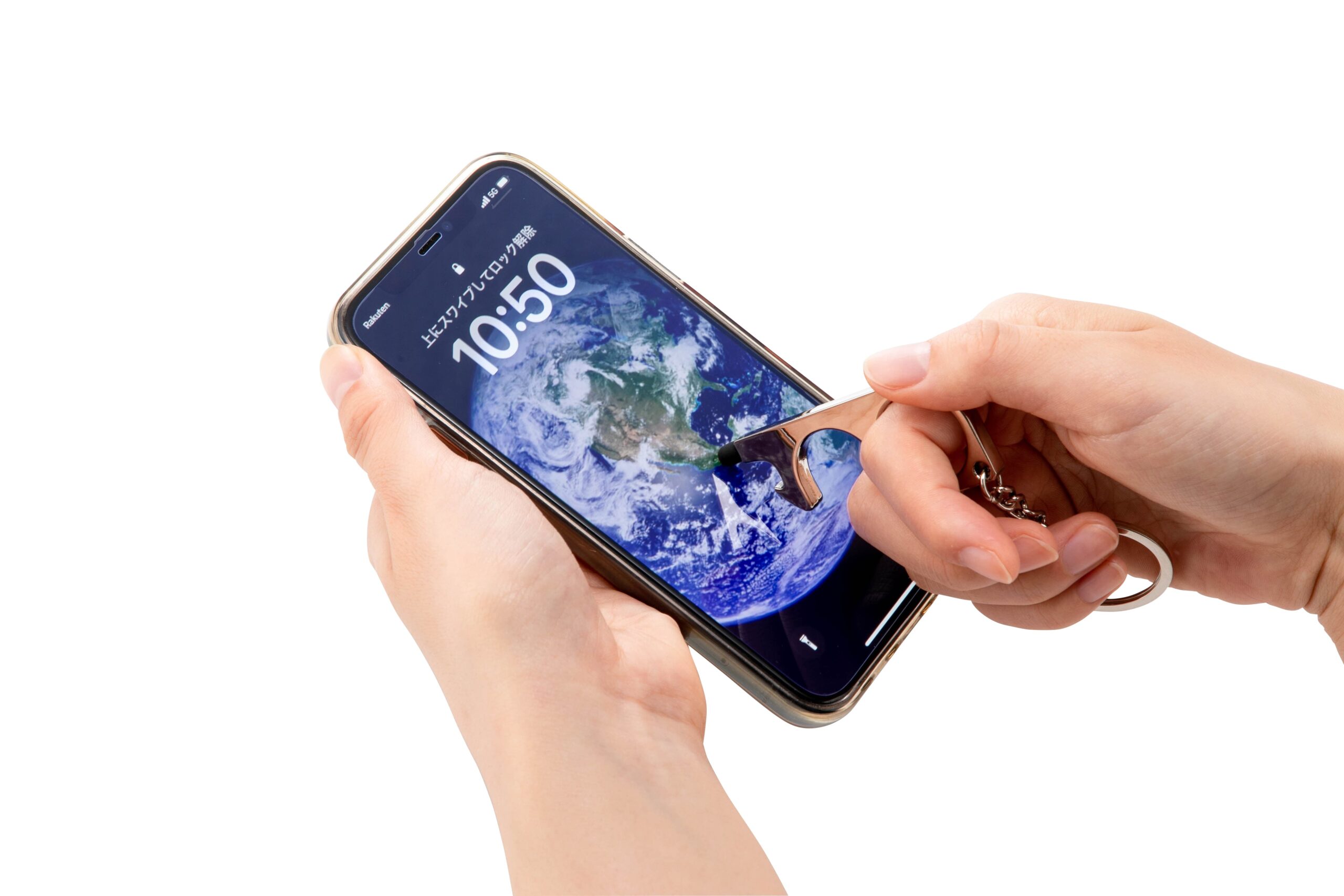 校了後約30日～